Únete!
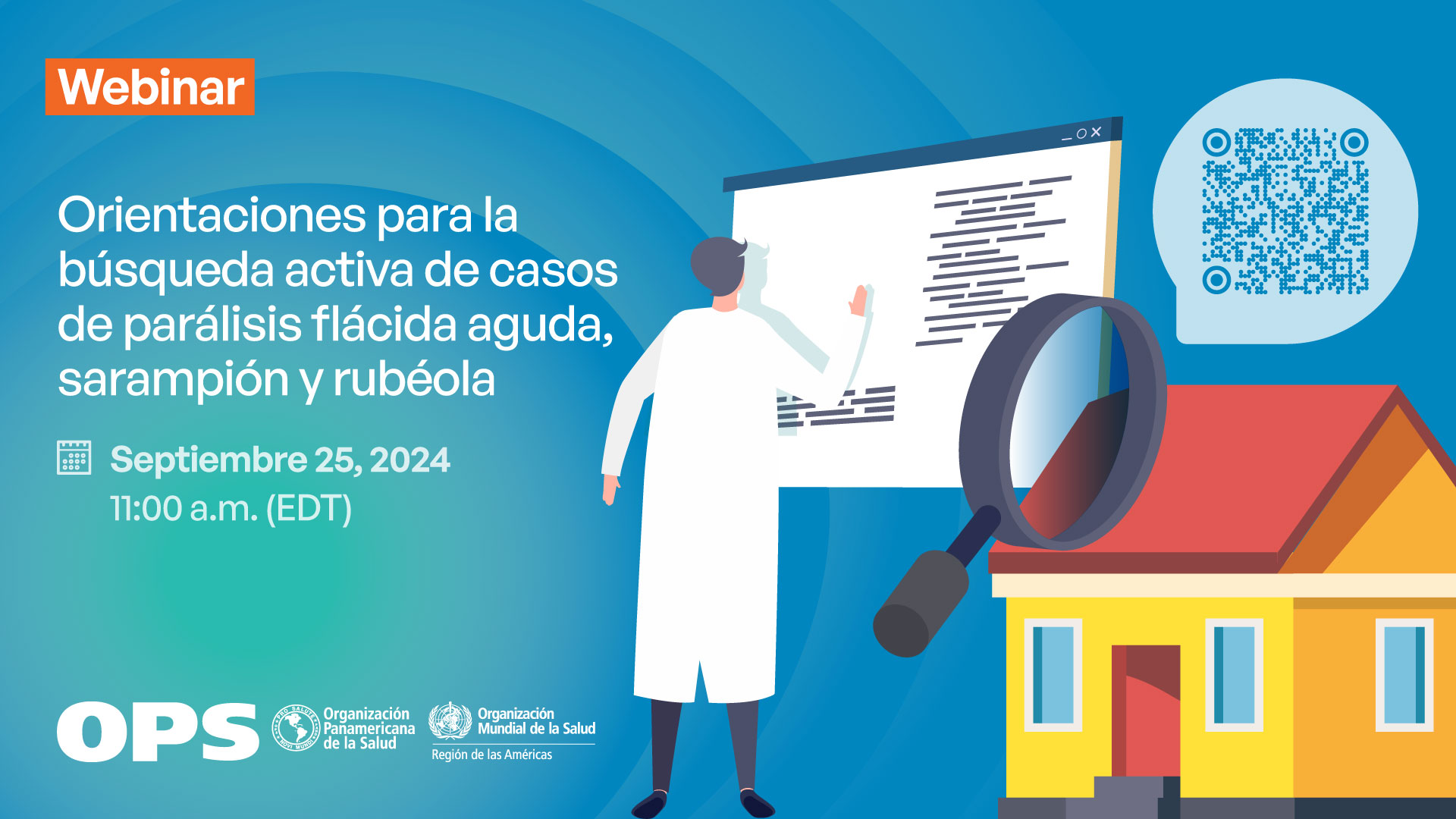 Este 25 de septiembre la OPS organizará un webinario sobre la implementación de la búsqueda activa de casos de paralasis flácida aguda, sarampión y rubeola, tras la publicación de recientes Orientaciones.
Haga clic aquí para registrarse, revisar la agenda y otros detalles de este webinario.